Poradna pro oběti domácího násilí v době pandemie
Mgr. Markéta Neplechová, ROSA – centrum pro ženy, z.s.
Rosa - centrum pro ženy, z.s.
NNO, ZALOŽENA 1993

KOMPLEXNÍ POMOC ŽENÁM,  OBĚTEM DOMÁCÍHO NÁSILÍ

REGISTROVANÉ SOCIÁLNÍ SLUŽBY: 

ODBORNÉ SOCIÁLNÍ PORADENSTVÍ - INFORMAČNÍ A PORADENSKÉ CENTRUM PRO ŽENY OBĚTI DOMÁCÍHO NÁSILÍ A JEJICH DĚTI

AZYLOVÉ UBYTOVÁNÍ - AZYLOVÝ DŮM S UTAJENOU ADRESOU PRO OBĚTI NÁSILÍ A PRONÁSLEDOVÁNÍ
INFORMAČNÍ A PORADENSKÉ CENTRUM ROSA
Bezplatné psychosociální  a sociálněprávní poradenství pro ženy  oběti domácího násilí.
Individuální práce s klientkou.
Hlavním cílem je podpora a posílení klientky a zajištění bezpečí obětí a dětí, které jsou ohroženy násilím.
Bezpečnostní plán, opakované konzultace.
Azylové ubytování ROSA
Azylový dům s utajenou adresou (vznik rok 1998) – cílem je zajištění bezpečí pro oběti násilí a jejich děti, které jsou ohroženy násilným partnerem.
Celková kapacita služby je 35 lůžek.  Z toho 9 pokojů v azylovém domě a 2 byty 1+kk a 3+1.
Individuální plán, bezpečnostní plán.
Specifická práce, bezpečnostní opatření, personál.
KRIZOVÝ BYT
Nově otevřen v září 2021
Určen pro ženy akutně ohrožené na zdraví a životě násilným partnerem/osobou
Max. délka pobytu 7 dní
Byt vybaven za podpory společnosti IKEA
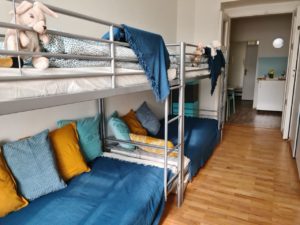 Telefonická linka a distanční poradenství
Bezplatná linka 800 60 50 80, linka 241 432 466 v pracovní době centra
Internetové poradenství na poradna@rosacentrum.cz 
Chat na www.rosacentrum.cz 
Aplikace BRIGHT SKY
Okamžitá telefonická krizová pomoc všem obětem násilí včetně příbuzných obětí.
Poradenství i pro pomáhající profese.
Krizová intervence, vyhodnocení nebezpečí .
Rychlý bezpečnostní plán.
Poradenství obětem Dn  v době pandemie
Omezení osobních konzultací
Mapování možností bezpečné komunikace s klientkami
Význam telefonních linek pomoci
Zavádění nových forem distančního poradenství i osobního poradenství (OC Zličín) 
V roce 2020 nárůst poptávky po distančních formách poradenství o 44% oproti roku 2019
Preventivní aktivity
Ve spolupráci s Nadací Vodafone na jaře 2020 připraven informační materiál pro kurýry rozvážkových služeb na rozpoznání signálů domácího násilí
Akademie proti domácímu násilí ve spolupráci s Nadací Vodafone a společností IKEA – proškolení zaměstnanců, školení pro veřejnost na téma DN
Výzkum násilí na ženách v souvislosti s covid-19
Výzkumnice Dana Moree z Fakulty humanitních studií UK a Blanka Nyklová ze Sociologického ústavu AV ČR 
aspekty násilí jak z perspektivy ohrožených osob a pomáhajících organizací, tak i tzv. pilířů pomoci – tedy Policie ČR, OSPOD a Intervenčních center, ale i ze strany soudů a advokátů
FHS-2587-version1-nasili_na_zenach_v_souvislosti_s_covid_19.pdf (cuni.cz)
Aplikace bright sky
Distanční poradenství
FORMY DISTANČNÍHO PORADENSTVÍ
PORADENSTVÍ PO TELEFONU
MAILOVÉ PORADENSTVÍ
CHAT
ONLINE VIDEO KONZULTACE – SKYPE, ZOOM...
TEXTOVÉ PLATFORMY - FCB MESSENGER, VIBER, WHATSUP....
KDY KLIENTKY PREFERUJÍ DISTANČNÍ PORADENSTVÍ
KRIZOVÉ SITUACE 
ANONYMITA/NEHODNOCENÍ
PROBLÉM S DOSTUPNOSTÍ (místní, časová, handicap...)
IZOLACE V DŮSLEDKU DOMÁCÍHO NÁSILÍ
KARANTÉNA 
PRVNÍ KONTAKT jako vstup do (dlouhodobého) poradenství
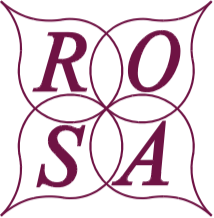 ROSA Centrum pro ženy
Děkuji za pozornost a těšíme se na spolupráci.

www.rosacentrum.cz
Telefon, fax: 241 432 466
SOS linka: 602 246 102
E- mail: info@rosacentrum.cz
www.stopnasili.cz – stránky i pro odbornou veřejnost